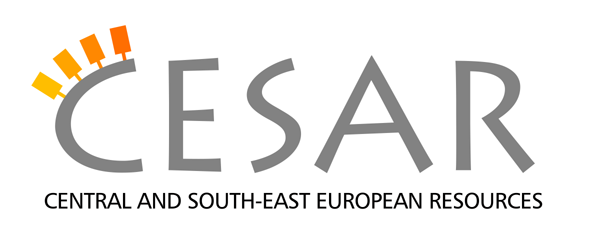 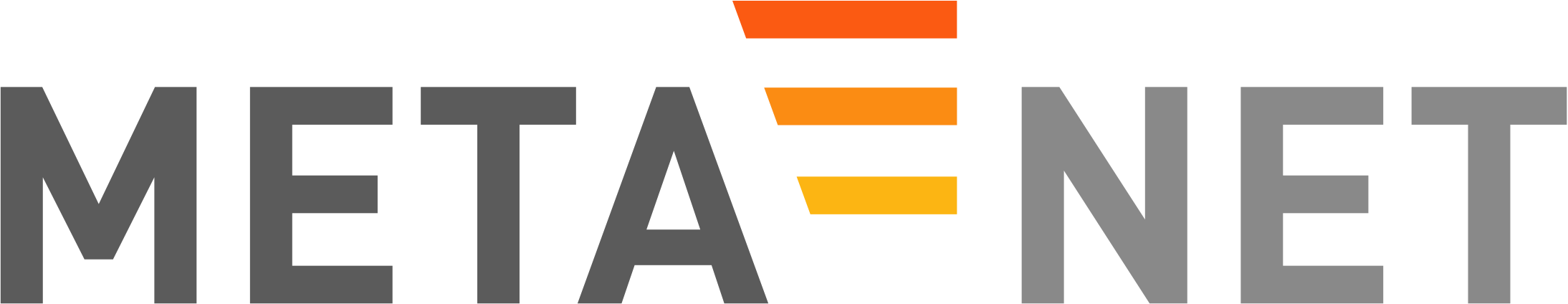 Participant Experience:CESAR Project
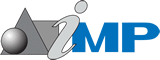 Mladen Stanojević, PhD


Institute Mihajlo Pupin, Serbia
Mladen.Stanojevic@pupin.rs

Information Day for Call 7 of ICT PSP 
Belgrade, 28.02.2013
Outline
CESAR consortium
Project objectives
Activities of Serbian partners
How we got involved
Preparation of project proposal
Project administration
Advices to newcomers
http://www.cesar-project.net
2
Geo-linguistic position
CESAR stands for CEntral and Southeast EuropeAn Resources
Operates as integral part of META-NET
Geo-linguistic spread
Central and Southeast Europe
three inner seas: Baltic, Adriatic, Black Sea
CESAR covers languages
Polish			EU, 38M (40-48M)
Slovak		EU, 5.4M (7M) 
Hungarian	EU, 10M (16M)
Croatian		EU in 2013, 4.4M (5.5M)
Serbian		candidate, 7.3M (9M)
Bulgarian		EU, 7.5M (9M)
All languages Slavic, except Hungarian
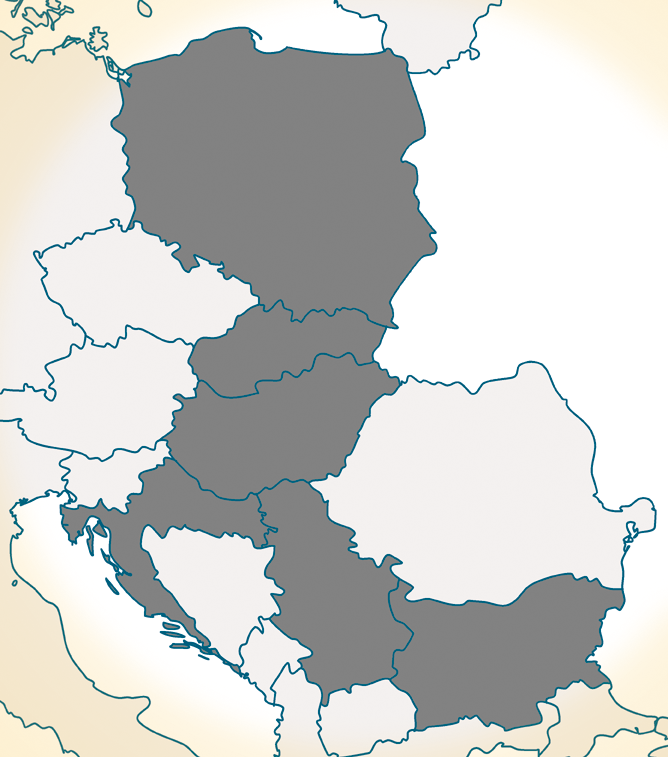 http://www.cesar-project.net
3
[Speaker Notes: Folie entfernen?]
Who is CESAR?
http://www.cesar-project.net
4
Project objectives
Provide a description of the national landscape in terms of
Language use, language-savvy products and services,  language technologies and resources
Contribute to a pan-European digital language resources exchange(META-SHARE)
Enhance, extend, document, standardize, cross-link, cross-align resources and tools
Mobilise national and regional stakeholders, public bodies and funding
Reinvigorate cooperation between key technology partners in the region
Collaborate with other partner projects
Bridge the technological gap between this region and the other parts of Europe
http://www.cesar-project.net
5
Where to find CESAR
www.meta-net.eu
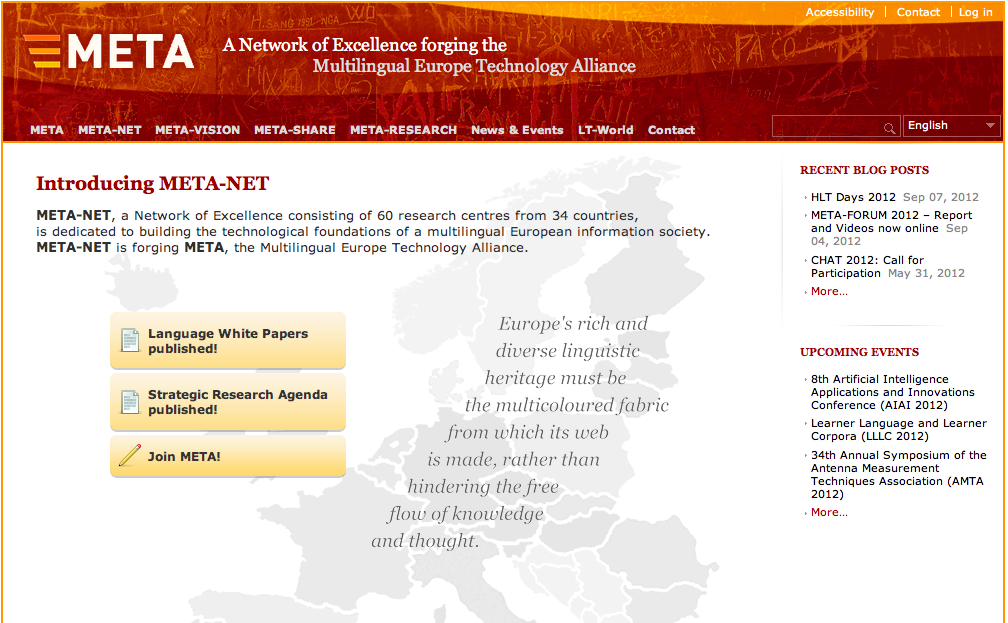 http://www.cesar-project.net
6
www.cesar-project.net
http://www.cesar-project.net
7
Activities of Serbian partners
University of Belgrade, Faculty of Mathematics
Several language resources in Serbian (Serbian WordNet, monolingual and multilingual corpora, dictionaries, etc.)
Institute Mihajlo Pupin
Make NooJ open source
Make NooJ platform independent
Make NooJ maximally interoperable by making sure it will seamlessly work with major tools
Common activities
The Serbian Language in the Digital Age, LWP Series, Springer, 2012
CESAR Roadshow dissemination event, Belgrade, October 2012
http://www.cesar-project.net
8
How we got involved
EC diagnosed an acute lack of language resources for many European Langauges
META-NET FP7 Network of Excellence
ICT PSP Call for proposals to enhance language resources for different European languages (CESAR, META-NORD, METANET4U)
Institute Mihajlo Pupin is not involved in developing language technologies or providing language resources
Prof. Sanja Vraneš is an evaluator for FP7 ICT project proposals (Digital Content, Language Technologies)
http://www.meta-net.eu
9
Preparation of project proposal
Provide a PIC and appoint LEAR

Find and join the consortium

Fill-in Part A online forms

Create Part B (what will be done in the project)
http://www.meta-net.eu
10
Project administration
Technical administration
Activities according to DoW (deliverables on time)
Review meetings (reviewers check the work done comparing to DoW)

Financial administration
Timesheets
Salaries
Receipts for all costs (travel, equipment, subcontracting, etc.)
Financial reports
http://www.meta-net.eu
11
Advices for newcomers
Competition is much lower than for FP7 project proposals
Improve your networking (evaluators, reviewers for FP7 projects)
Do not act as a Project Coordinator, but join an existing consortium
Appoint F/A officer for efficient administration of the project
All activities are funded 50% by the EC, so you have to provide another 50% on your own
http://www.meta-net.eu
12
Q/A
Thank you very much for your attention!







http://www.cesar-project.net

office@meta-net.eu
http://www.meta-net.eu
http://www.facebook.com/META.Alliance
13